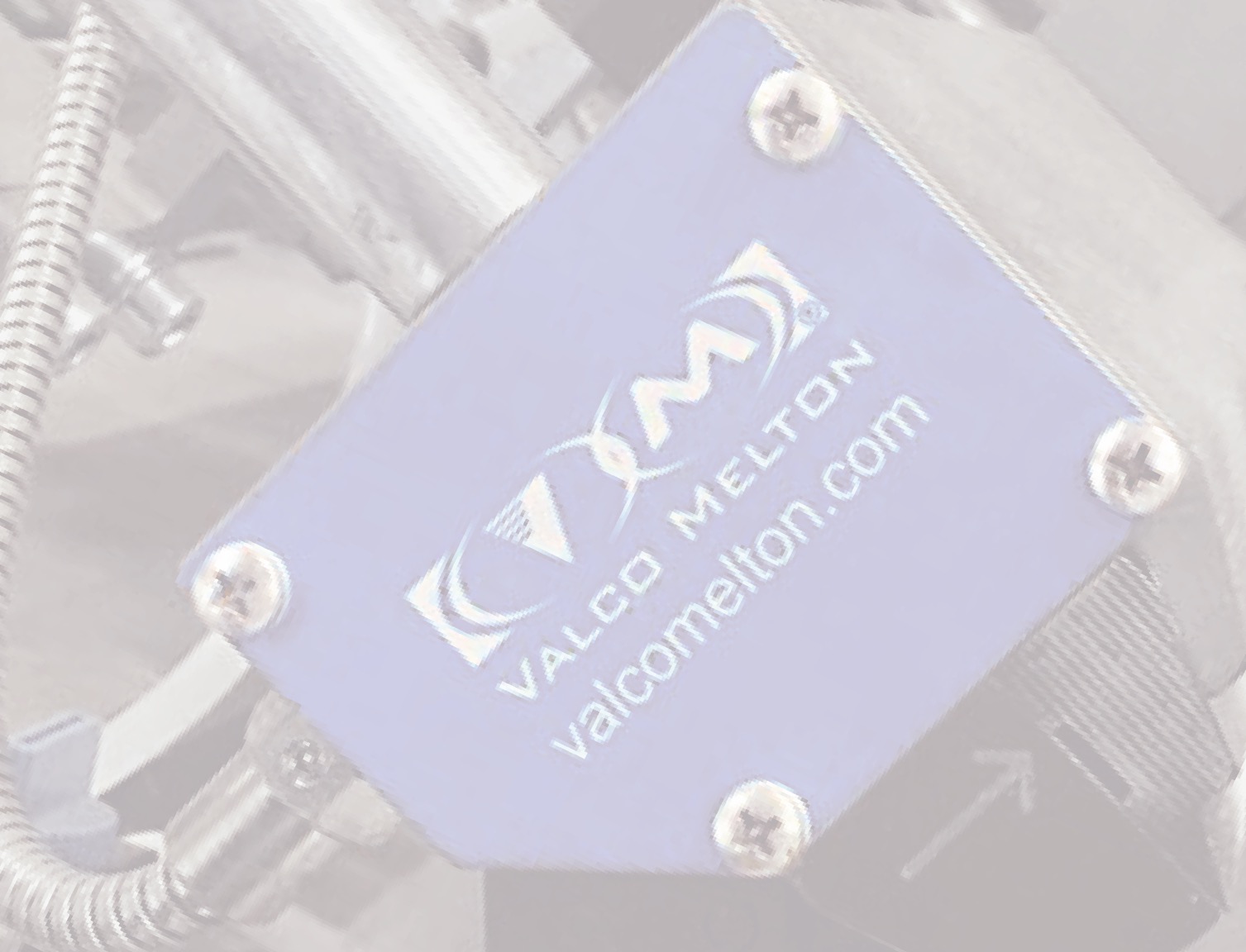 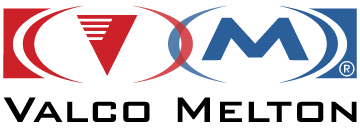 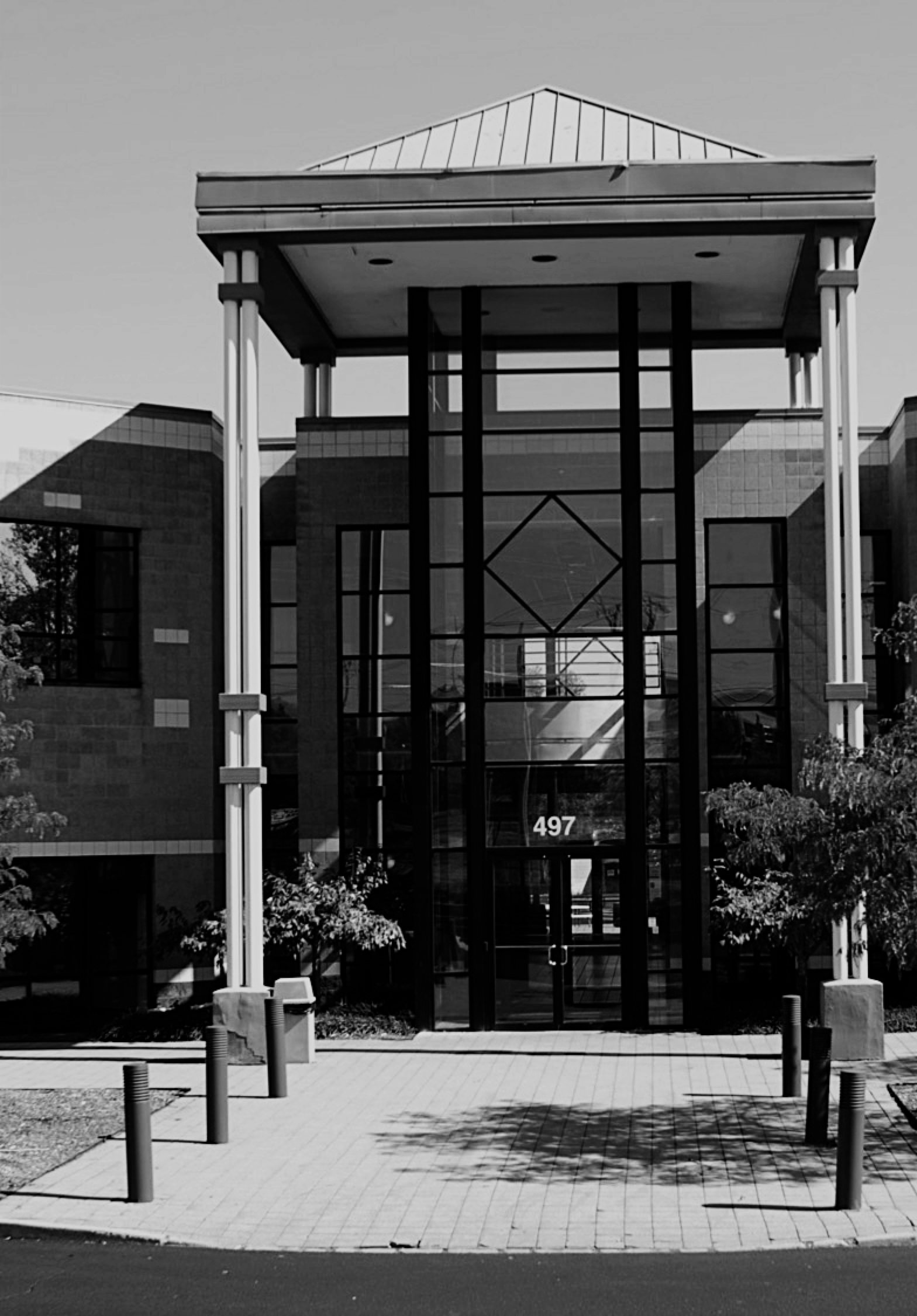 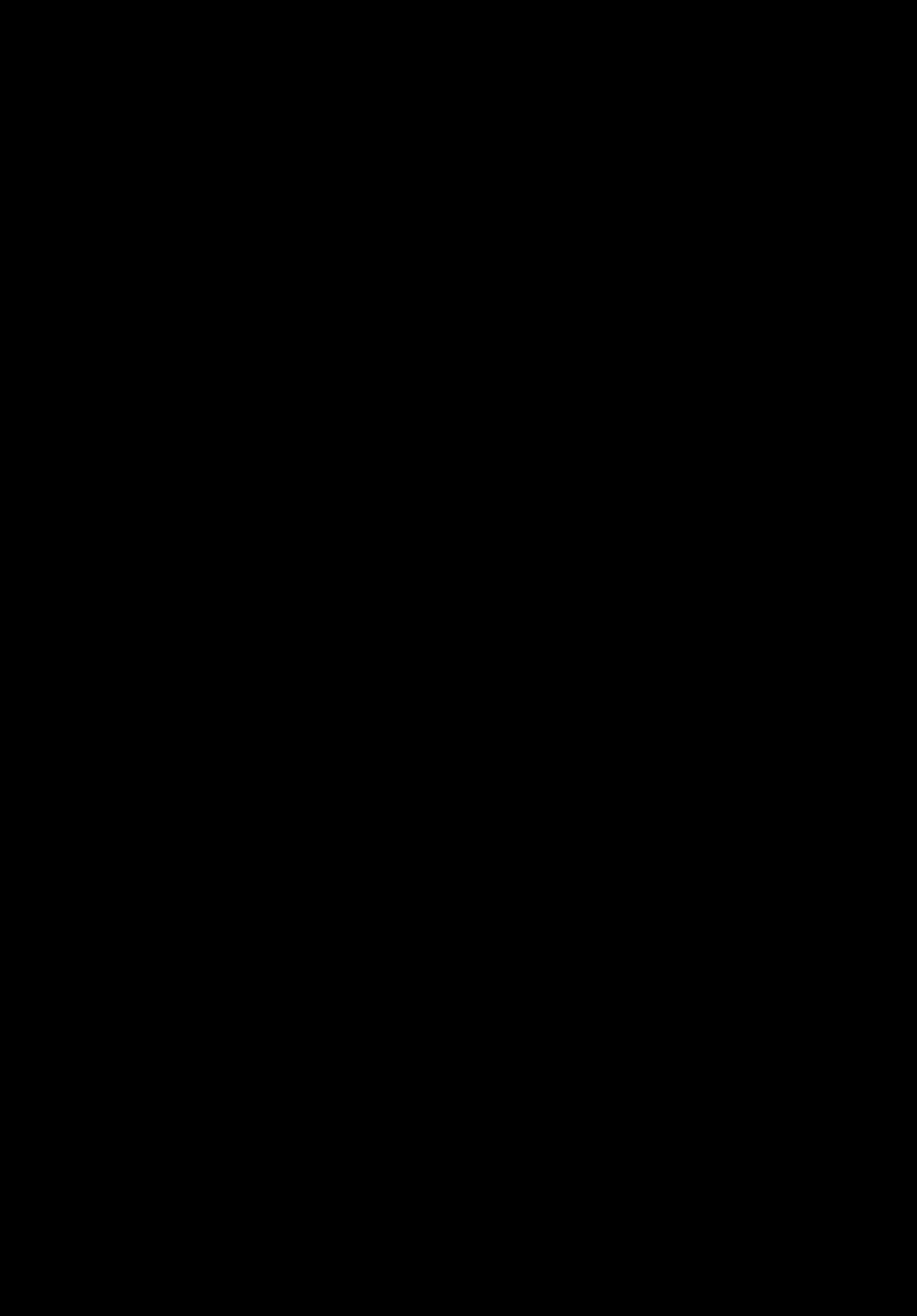 Precision dispensing and quality assurance systems for over 60 years
Valco Melton is present all over the world to offer the best local service
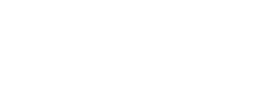 67 YEARS
OF HISTORY
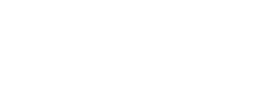 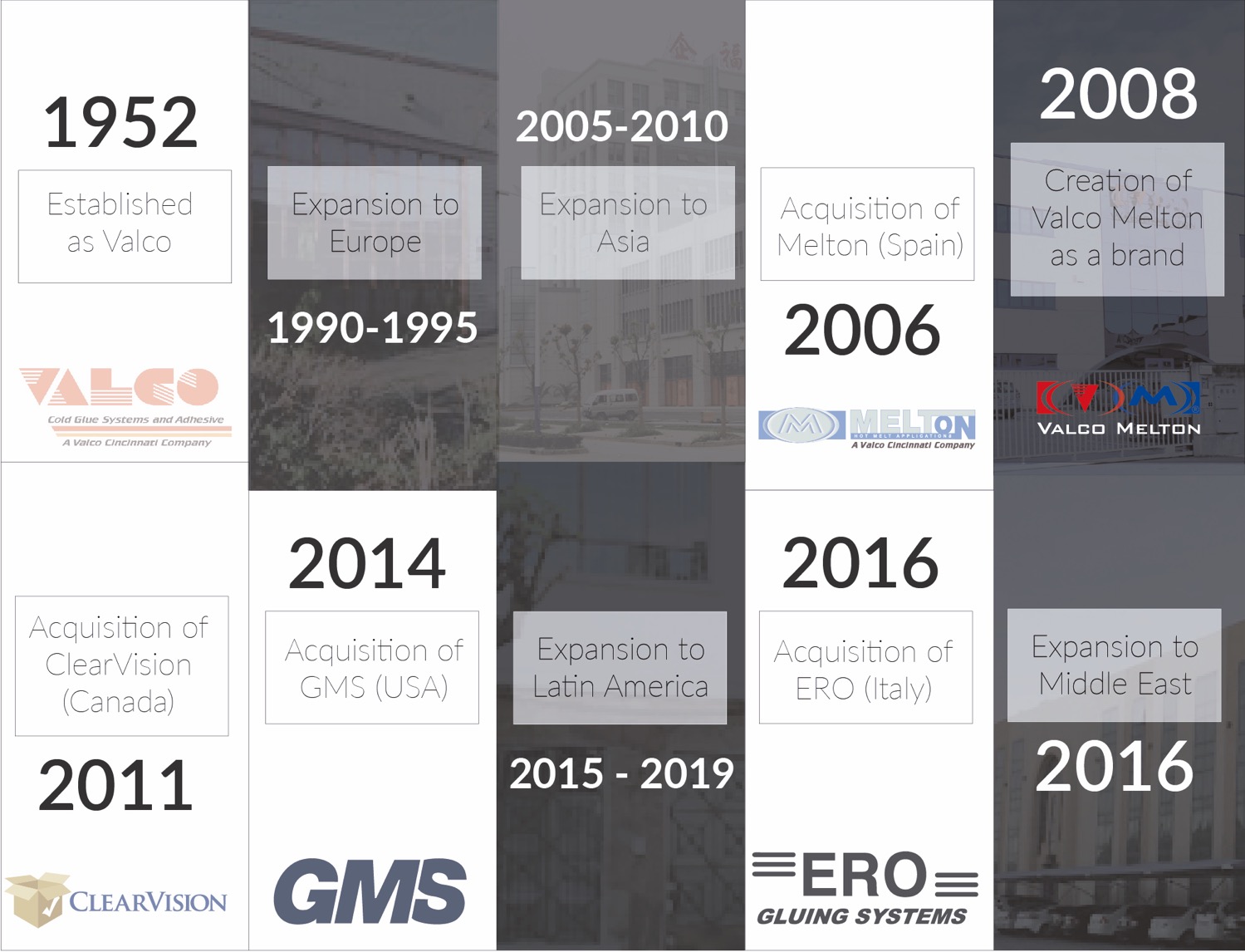 67 YEARS
OF HISTORY
VALCO MELTON
IN NUMBERS
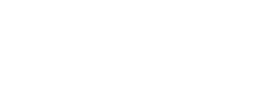 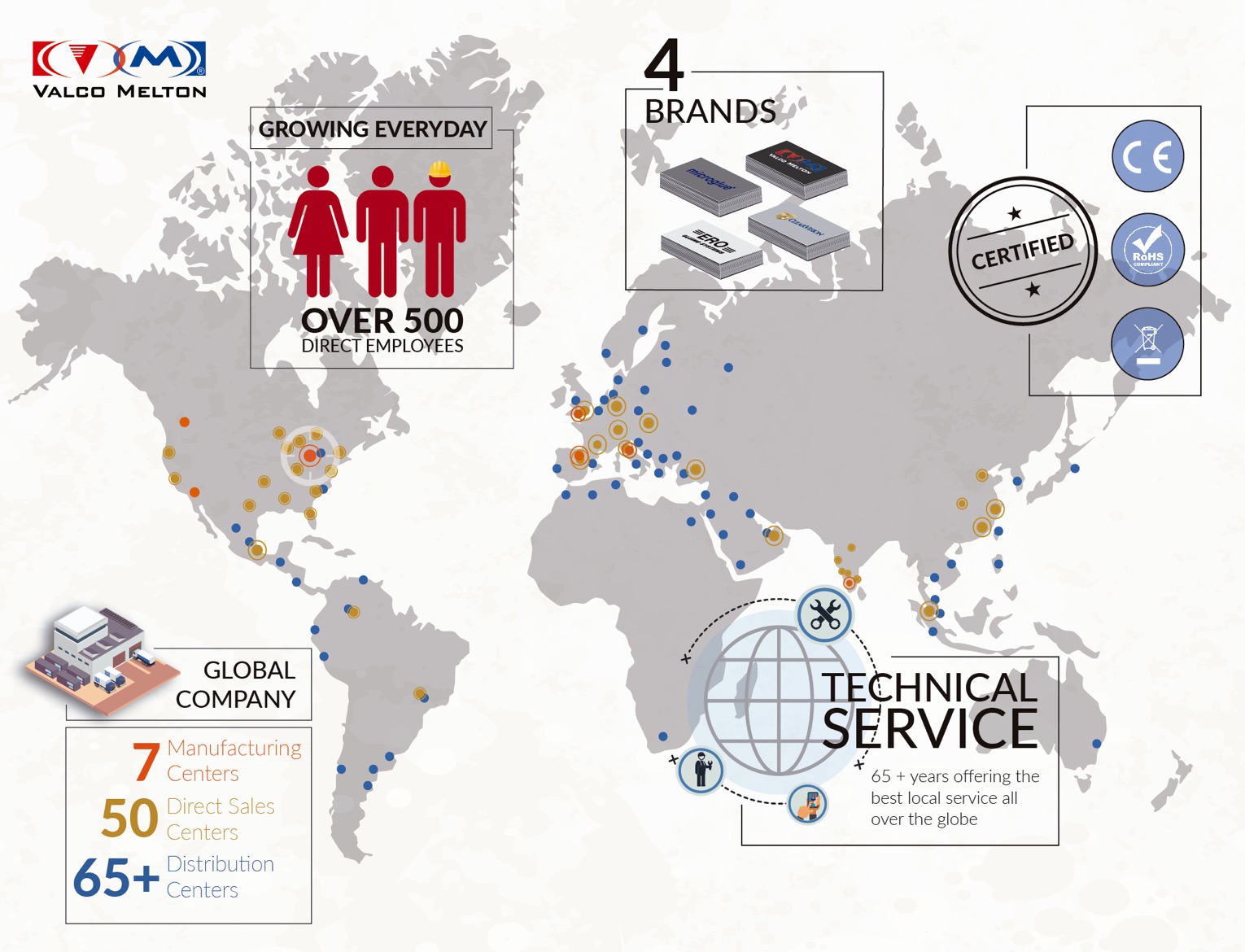 WHAT
WE DO
67 YEARS
OF HISTORY
VALCO MELTON
IN NUMBERS
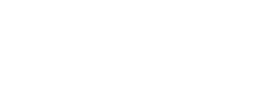 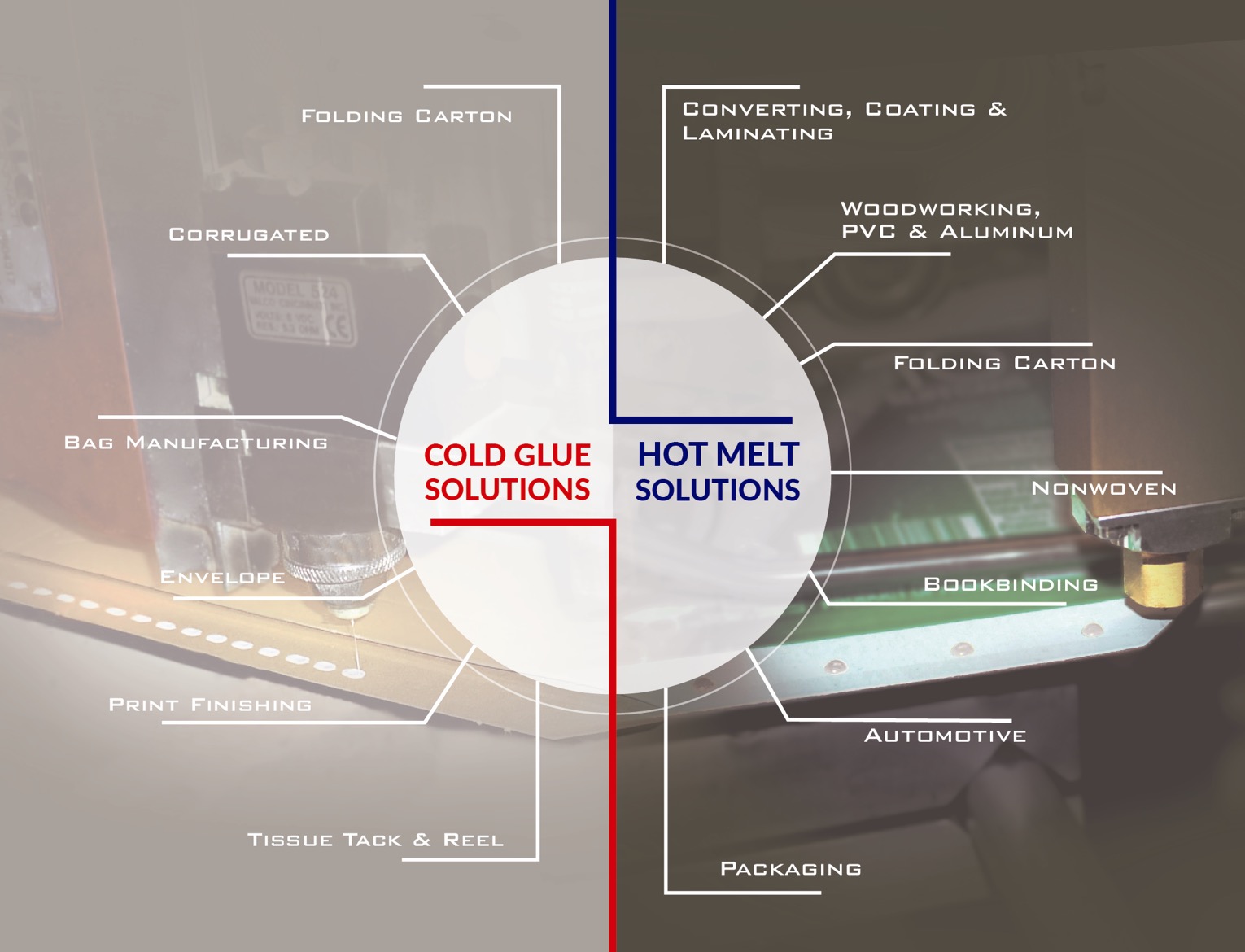 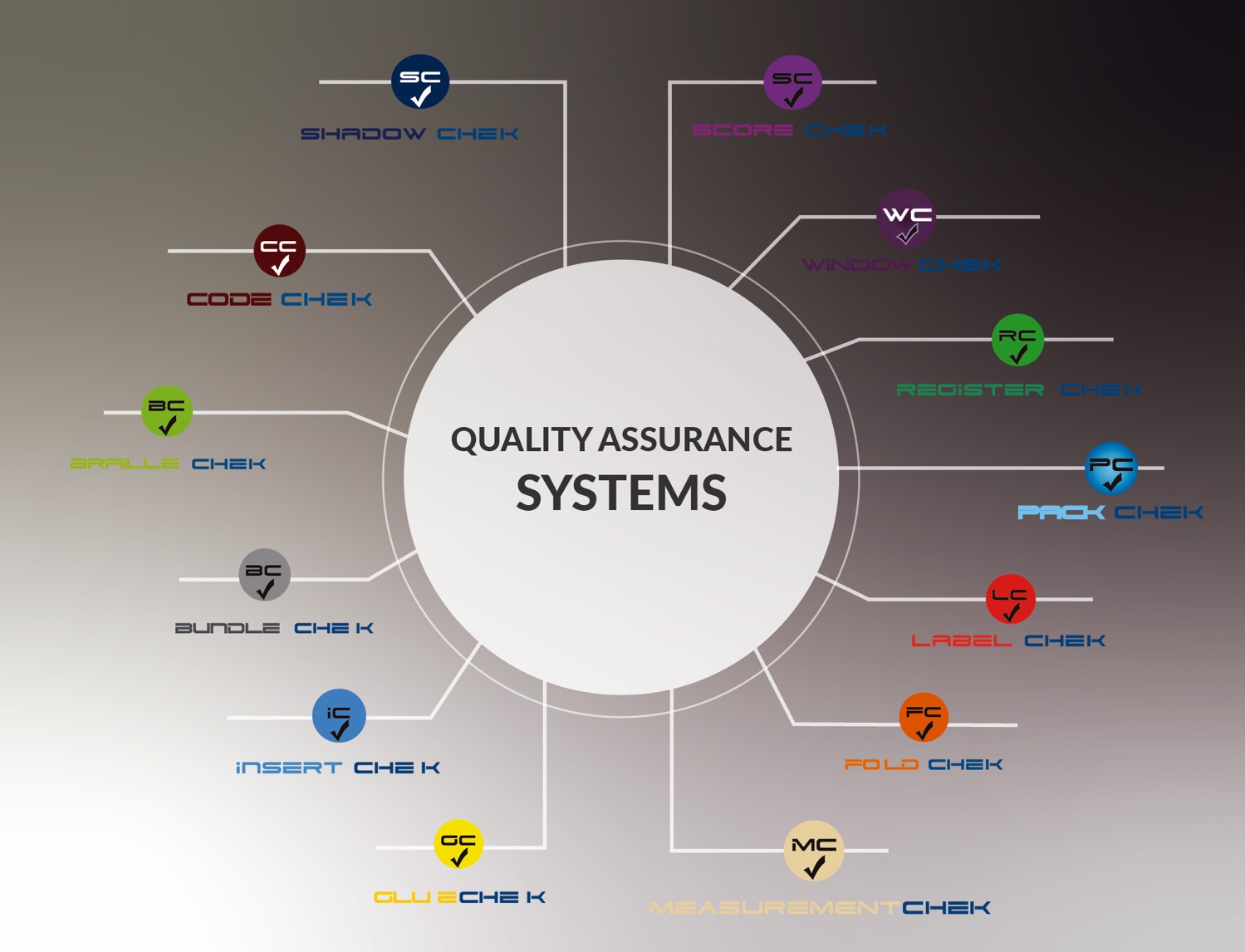 WHERE
WE ARE
WHAT
WE DO
67 YEARS
OF HISTORY
VALCO MELTON
IN NUMBERS
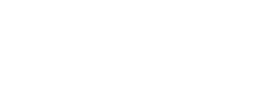 Manufacturing, Sales & Distribution Centers
EUROPE
AMERICA
Orcoyen, Navarra, Spain | Tel: +34.948.321.580 | spain@valcomelton.com
Valence, France | Tel: +33 (0) 4.75.78.13.73 | france@valcomelton.com
Brescia, Italy | Tel: +39.030.2732544 | italy@valcomelton.com
ERO s.l.r Brescia, Italy | Tel: +39 030 2731503 | info@ero-gluer.com
The Netherlands, Benelux | Tel: +31.252.673673 | benelux@valcomelton.com
Budapest, Hungary | Tel: +36.1.214.4705 | hungary@valcomelton.com
Telford, England, UK | Tel: +44.1952.677911 | uk@valcomelton.com
Düsseldorf, Germany | Tel: +49.211.984.798-0 | germany@valcomelton.com
Siechnice, Poland | Tel: +48 71 889 04 50 | poland@valcomelton.com
USA

OH, Cincinnati | Tel: +1.513.874.6550 | info@valcomelton.com 
GA, Atlanta | Tel: +1.513.575 6925
IL, Chicago | Tel: +1.513.503.3023
OH, Cincinnati | Tel: +1.513.520.2423
OH, Cleveland | Tel: +1 513.404.0109
TX, Dallas | Tel: +1.513.503.3018
MO, Kansas City | Tel: +1.513.503.3031
CA, Los Angeles | Tel: +1.513.503.3000
MS, Memphis | Tel: +1.513.503.3012
MN, Minneapolis | Tel: +1.513.509.6946
NC, High Point | Tel: +1.513 503.3006
NY, New York & New England | Tel: +1.513.502.9692
NV, N. California | Tel: +1.513.503.3029
PA, Philadelphia | Tel: +1.513.503.3025
WA, Seattle | Tel: +1.513.503.3003
WI, Appleton | Tel: 1.513.883.7255
FL, Orlando | Tel: +1 513.509.3668
IN, Indianapolis | Tel: +1 513.503.0682
CA, Petaluma - GMS-VanSco | Tel: +1.707.285.3392  | sales@gmsvansco.com

CANADA

Toronto, Canada | Tel: +1.416.725.5748
Vancouver, B.C., Canada - ClearVision Technologies 
Tel: + 1.604.998.4012 | canada@valcomelton.com 

MEXICO

Mexico D.F, Mexico | Tel: +52.55.6278.1727 | mexico@valcomelton.com

COLOMBIA

Bogotá, Colombia | Tel: +57.313.421.0926 | colombia@valcomelton.com

BRAZIL

Sao Paulo, Brazil | Tel: +52.55.6278.1727 | mexico@valcomelton.com
ASIA
WEST ASIA

Sharjah, UAE | Tel: +971.52.1235960 | uae@valcomelton.com
Istanbul, Turkey | Tel: +90.212.327.99.71 | turkey@valcomelton.com

SOUTH ASIA

Bangalore, India | Tel: +91.80.28378111 | india@valcomelton.com
Delhi, India | india@valcomelton.com
Ahmedabad, India | india@valcomelton.com
Mumbai, India | india@valcomelton.com
Pune, India | india@valcomelton.com
Chennai, India | india@valcomelton.com

EAST & SOUTHEAST 

Shanghai, China | Tel: +86.21.377.45267| china@valcomelton.com
Xiamen, Fugian, China | Tel: +86.592.591.7854 | china@valcomelton.com
Tianjin, China | china@valcomelton.com
Donghuang, China | china@valcomelton.com

Singapore | Tel:  +65 850 95355 | singapore@valcomelton.com
CONTACT US
CONTACT US
THANK YOU
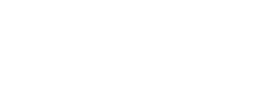